Научный текст
Статья в научном журнале
Диссертация
Диплом 
Курсовая работа
Мини-обзор генома бактерии
1
Для чего пишется научный текст?
Какие варианты!
2
Вы не поверите: научный текст пишется для читателей
Кто читатели мини-обзора? 
Преподаватели, аспиранты и студенты, проверяющие вашу работу. 
Они скорее всего ничего не знают про вашу бактерию или архею 
Из текста им хочется узнать что-то новое и интересное (оценят)
Для этого 
мини-обзор, должен быть связным сплошным текстом,  как рассказ;     а не нагромождением фраз
Главное – текст должен быть понятен для постороннего читателя
Таблицы и рисунки помогают читателю понять текст.
3
Есть некоторые стандарты написания научного текста
Стандарты   помогают авторам написать научный текст  
читателю понять написанноеЭтим научный текст отличается от художественного

Отличие чисто формальное.
Как и художественный текст  научный текст (статья, курсовая,  мини-обзор) бывает 
КРАСИВЫЙ или 
БЕЗОБРАЗНЫЙ
4
РАЗДЕЛ                        Обязателен в                      по порядку                      мини-обзоре
Структура научного текста
5
Пример mini reviewhttps://www.ncbi.nlm.nih.gov/pmc/articles/PMC10672435/
Пример демонстрирует оформление мини-обзора.В вашем мини-обзоре результатов будет меньше, зато будет раздел материалы и методы
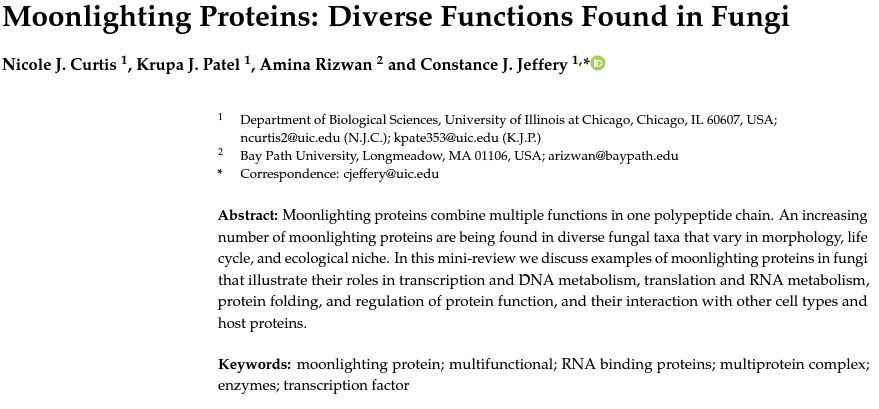 6
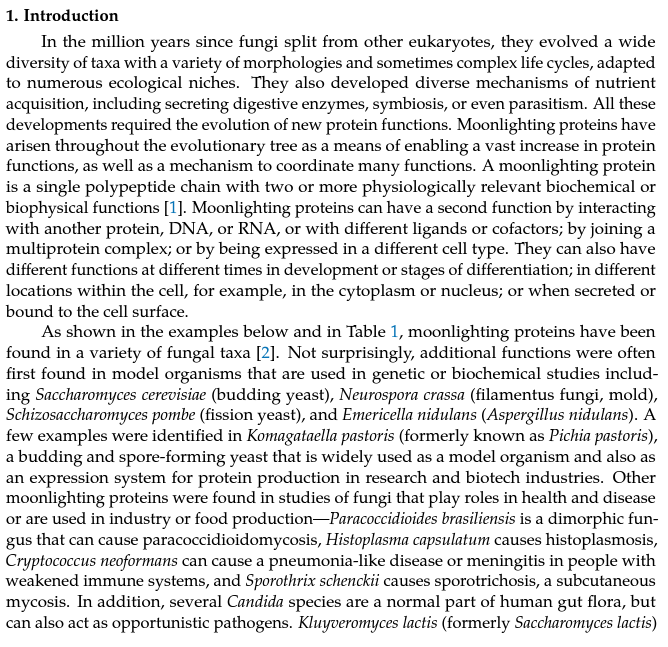 7
Оформление таблицы
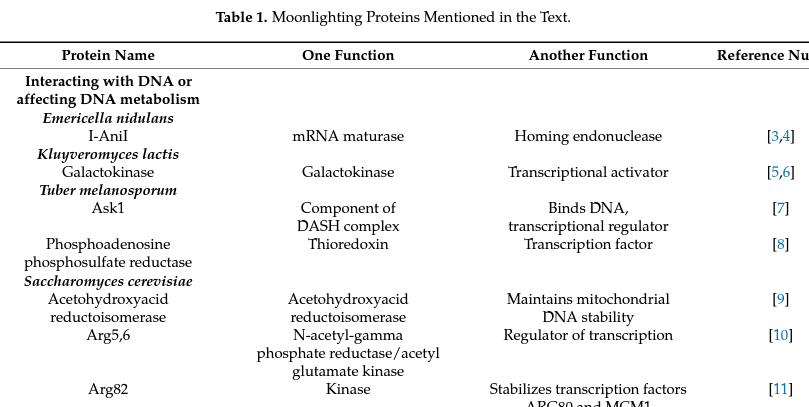 Ссылки на литературу
8
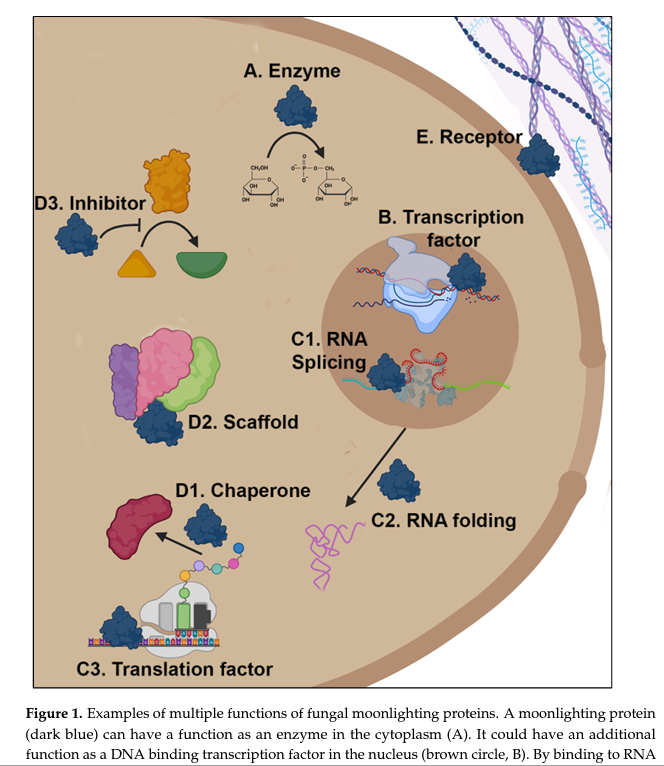 Оформление
рисунка
9
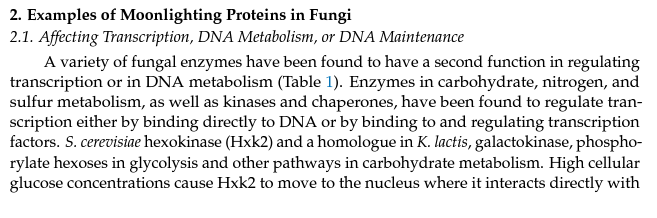 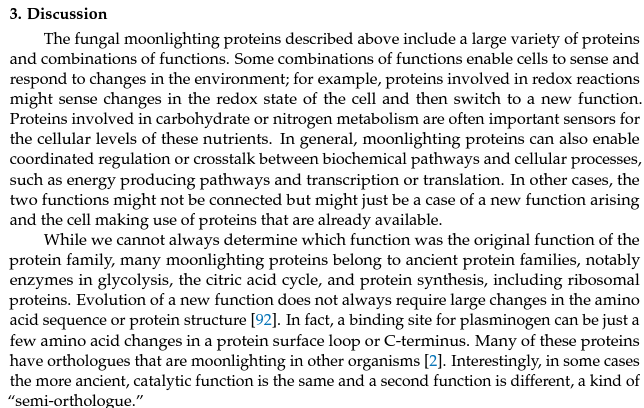 10
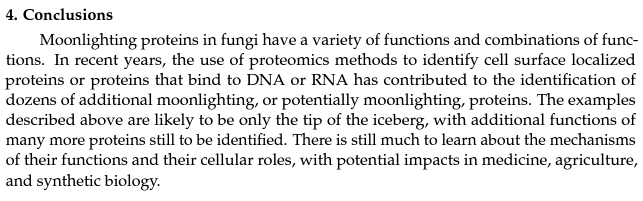 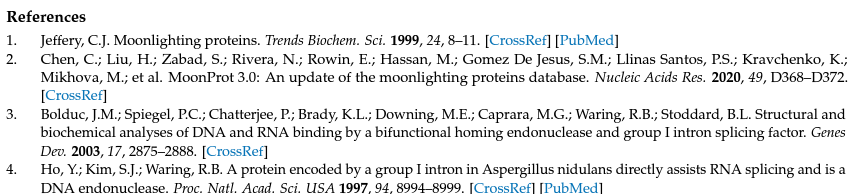 11
ВОПРОСЫ?
12